Update on disaster law and the way forward
Lucia Cipullo, IFRC
Community Safety and Resilience Forum
Jakarta, August 2015
NS Commitment to Disaster Law  - Phnom Penh declaration
A commitment by NS leaders to:
“Support the development of disaster law at national and regional levels, in partnership with governments, regional organizations and key humanitarian partners.  [Acknowledging that] Strong legal frameworks benefit the wider humanitarian community and strengthen the resilience of vulnerable and disaster affected populations….we will continue to engage our governments and re-iterate our commitment and pledge to the upcoming 32nd International Conference in December 2015”
Scope of disaster law…
CSR Survey: disaster law progress
Recent developments at the country level
[Speaker Notes: Include Philippines – link to operational context]
Recent developments at the country level
Recent developments: South East Asia Disaster Law Forum
June 10 – 11, 2015, Bangkok
Over 60 participants from National Societies, governments (Foreign affairs, NDMOs, parliamentarians), the UN, NGOs, donors (PNS, ECHO), ASEAN secretariat
Discuss DL developments at the national, regional and global levels.
First DL Forum for SEA in five years
Take stock and continue the momentum
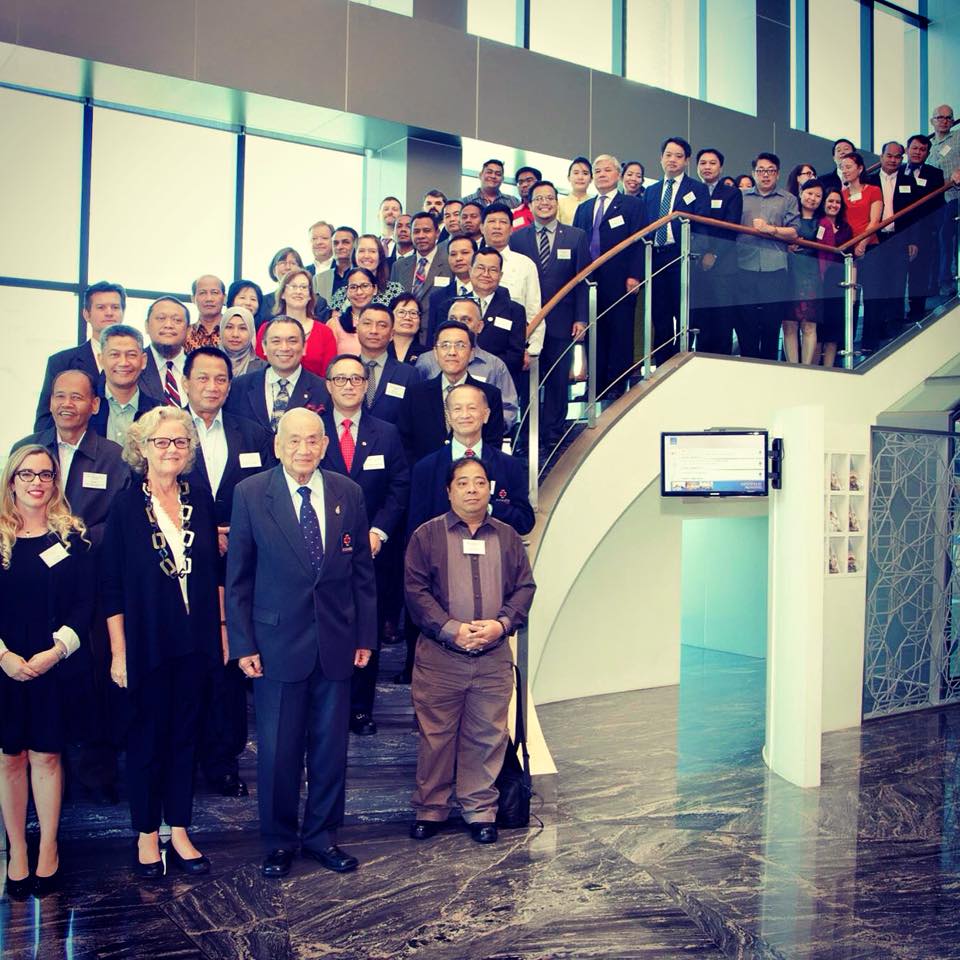 [Speaker Notes: Or put on separate slides]
Recommendations / outcomes from the DL Forum : National level
Commitment: participants committed to continue working on disaster law processes at the national level / identify opportunities to engage
Partnership: working with govt, UN, civil society, regional organizations
Process: disaster law takes time, does not happen overnight, long term/sustainable investment 
Context: most countries active in DL, but different levels of progress
Learning and understanding: what’s it all about it? why do we need it? Need to continuing training, building mutual understanding and awareness for all stakeholders
Recommendations / outcomes from the DL Forum: Regional level
Raising the voice / profile of Southeast Asia on the international stage – DL can do this, many already looking to SEA
Disaster law as an avenue to engage with ASEAN Secretariat and AHA Centre – strategic, policy and operational levels 
Gather together at regional level to discuss developments e.g. DL forum, DL sessions at ASEAN events (e.g. ACDM in December – get DL on the radar!)
DL is operational too! e.g. Nepal and Vanuatu deployments. 
NS key actors in implementing AADMER as “AADMER advocates” and through new AADMER work programme (include DL tools)
Develop a regional platform / advisory group to share DL experiences, learning, challenges – idea approved by CSRF this week!
Recommendations / outcomes  from the DL Forum: International level
DL forum discussed disaster law resolution themes
Agreed to support disaster law resolution at the 32nd International Conference of the Red Cross Red Crescent, Geneva 2015 (includes all NS, IFRC, ICRC and states from around the world)
NS committed to renew their disaster law pledge from 2011, explore pledges with govt.
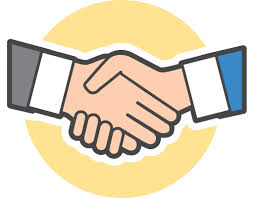 [Speaker Notes: Include operational relevance]
Disaster law resolution
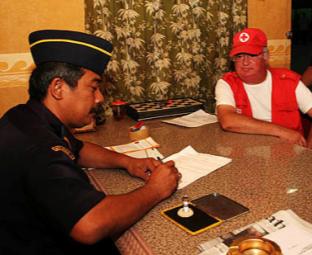 Proposed elements of the disaster law resolution:
Accelerating progress in the facilitation and regulation of international disaster response 
Strengthening laws for disaster risk reduction and using the Checklist on Law and DRR 
New theme: providing supportive legal frameworks for saving lives through first aid (together with Global First Aid Reference Centre) as a central part of disaster preparedness:
Encouraging states to mandate first aid e.g. in schools
Provide liability protections for FA providers
Strengthen any legal frameworks related to FA
Further research and consultations coming soon…what do health teams think of this?
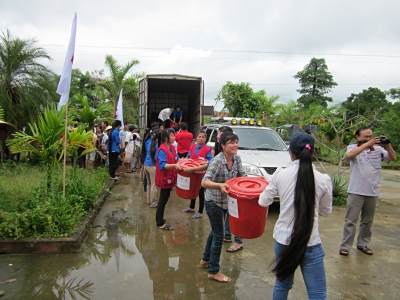 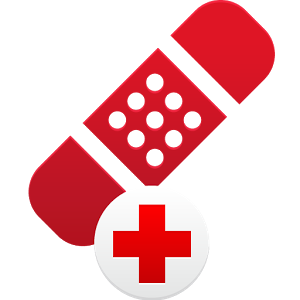 Moving forward: the next few months will be critical!
Preparing for the 32nd IC: dialogue with governments







For information www.rcrcconference.org 
Pledge database will soon be launched for pledging! 
Draft pledge language/ideas to be share today!
Planning for 2016 and beyond – what do you need?
Improve mutual understanding of disaster law for NS and govt:
1. Begins with the NS – training staff and volunteers. 
2. Jointly training NS, govt, and other partners.
3. Many NS already asked for this – Myanmar, Laos, etc. Who else? 
Designate focal points and develop regional platform:
Focal points suggested yesterday – who are our DL champions?
Regional platform recommended during CSR discussions – to learn and share experience
Need to develop ToR for regional platform / committee. Concept already developed (see handout).
Continue ‘business as usual’ but keep eyes open: 
Many projects, initiatives, disseminations already happening.  Try to identify new opportunities to engage.
Keep your Leaders updated: your leaders need to know, and engage – for ownership and susbtainability!  Inform and sensitize your leaders on all your great work!
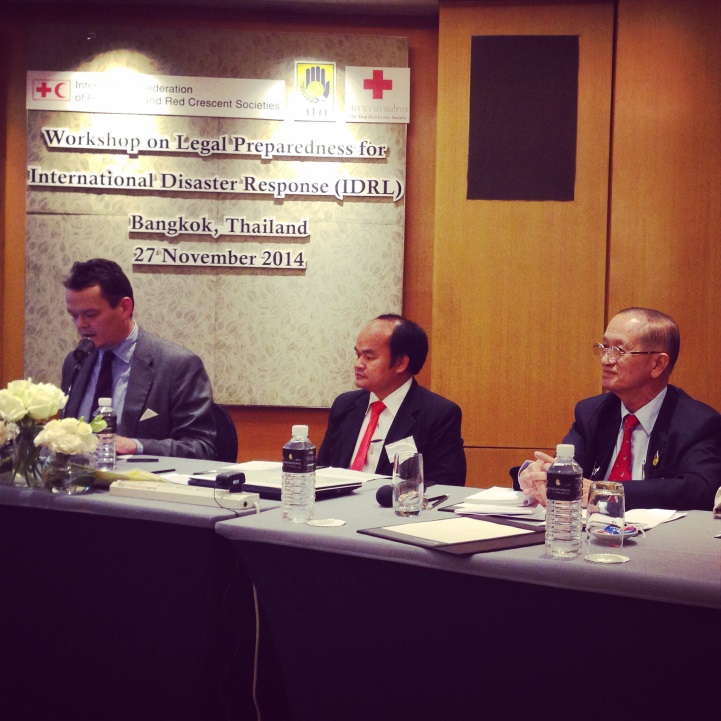 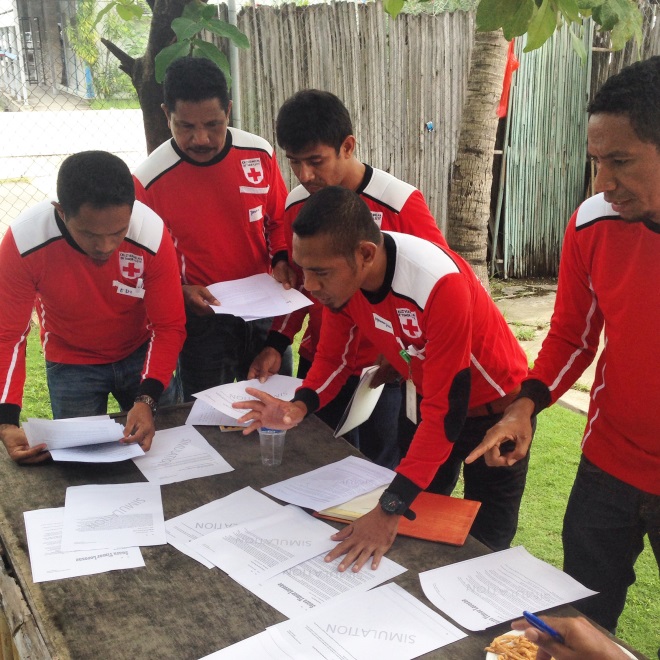 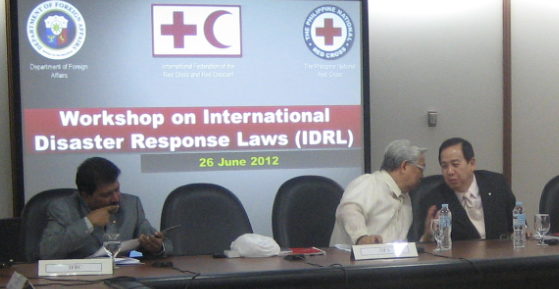 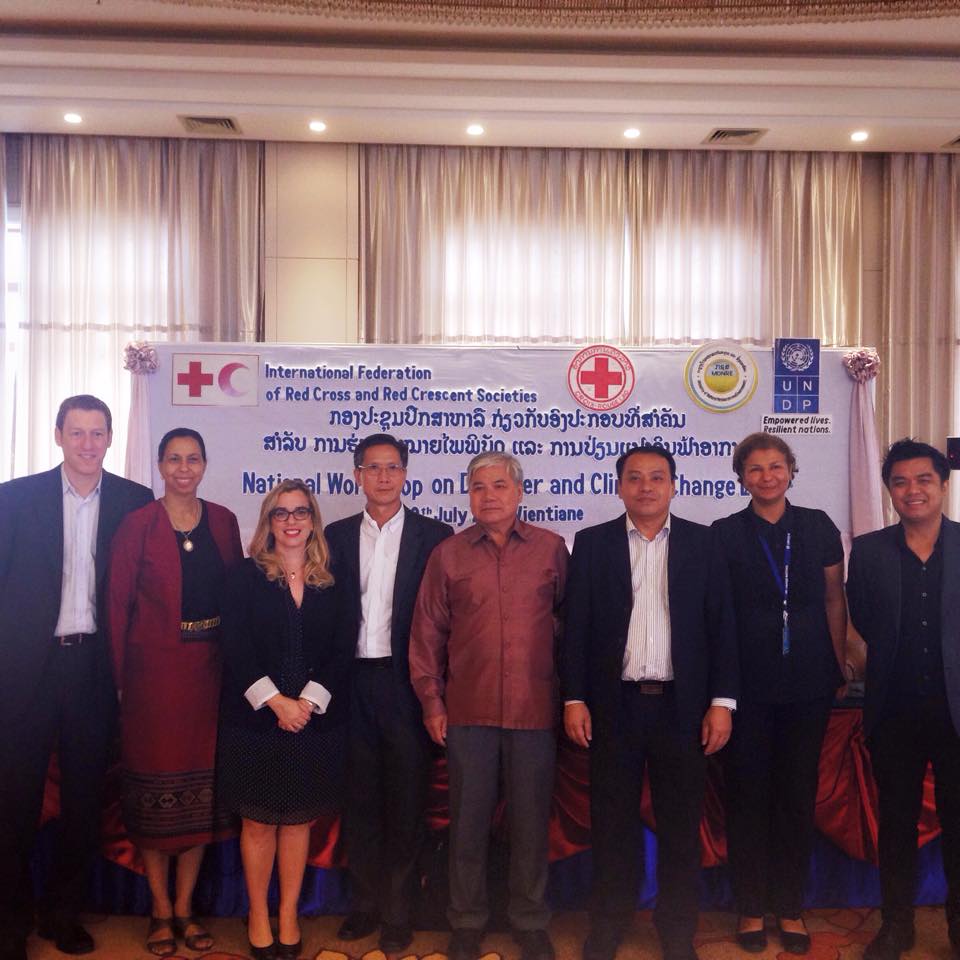 Southeast Asia: leaders in Disaster Law Let’s keep going!
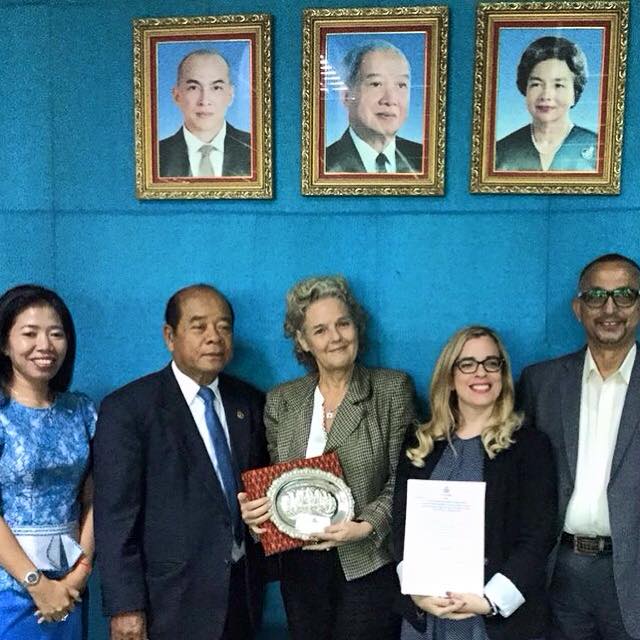 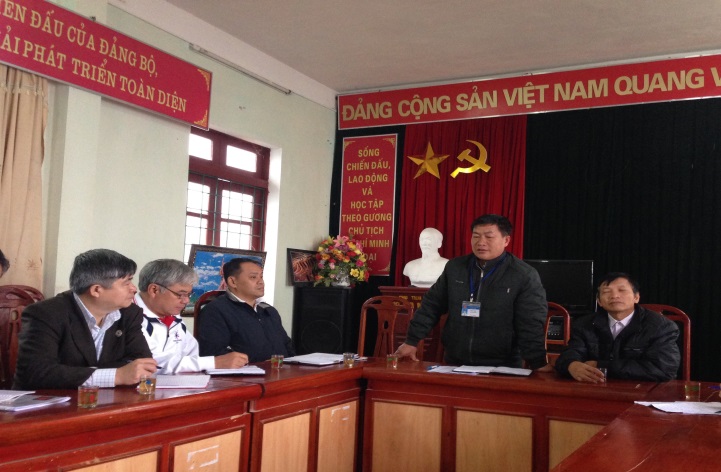 Southeast Asia: leaders in disaster law   let’s keep going!
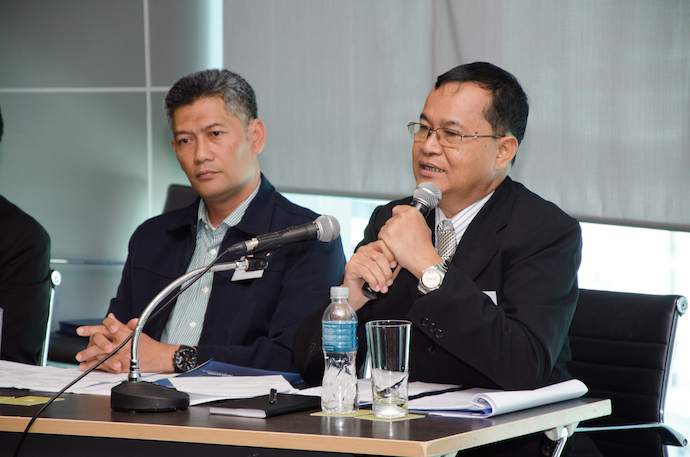 [Speaker Notes: Add photos]
Questions? Comments?
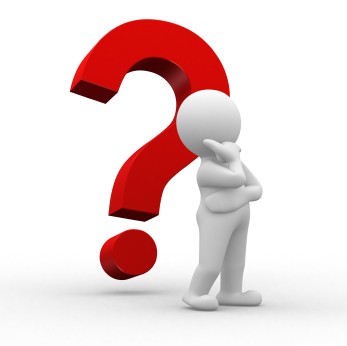